Step-by-step self-registration guide for companies
Self-registration link (Spend Authorized): https://estm.fa.em2.oraclecloud.com/fscmUI/faces/PrcPosRegisterSupplier?prcBuId=300000127715245&busRel=DQXgt7bL7oaiptFEuuXYt0LQHZyjNzWdBQ%3D%3D 
Self-registration link (Prospective): https://estm.fa.em2.oraclecloud.com/fscmUI/faces/PrcPosRegisterSupplier?prcBuId=300000127715245
Step 1: Fill in the information below: 1. Company name2. Company/ Corporation or other3. Supplier4. Select “Republic of Moldova”5. Enter IDNO from Registration Document
6. Select “Republic of Moldova”
7. First name of the company’s representative authorized to sign contracts 
8. Last name of the above representative
9. Email address 
10. See point 9
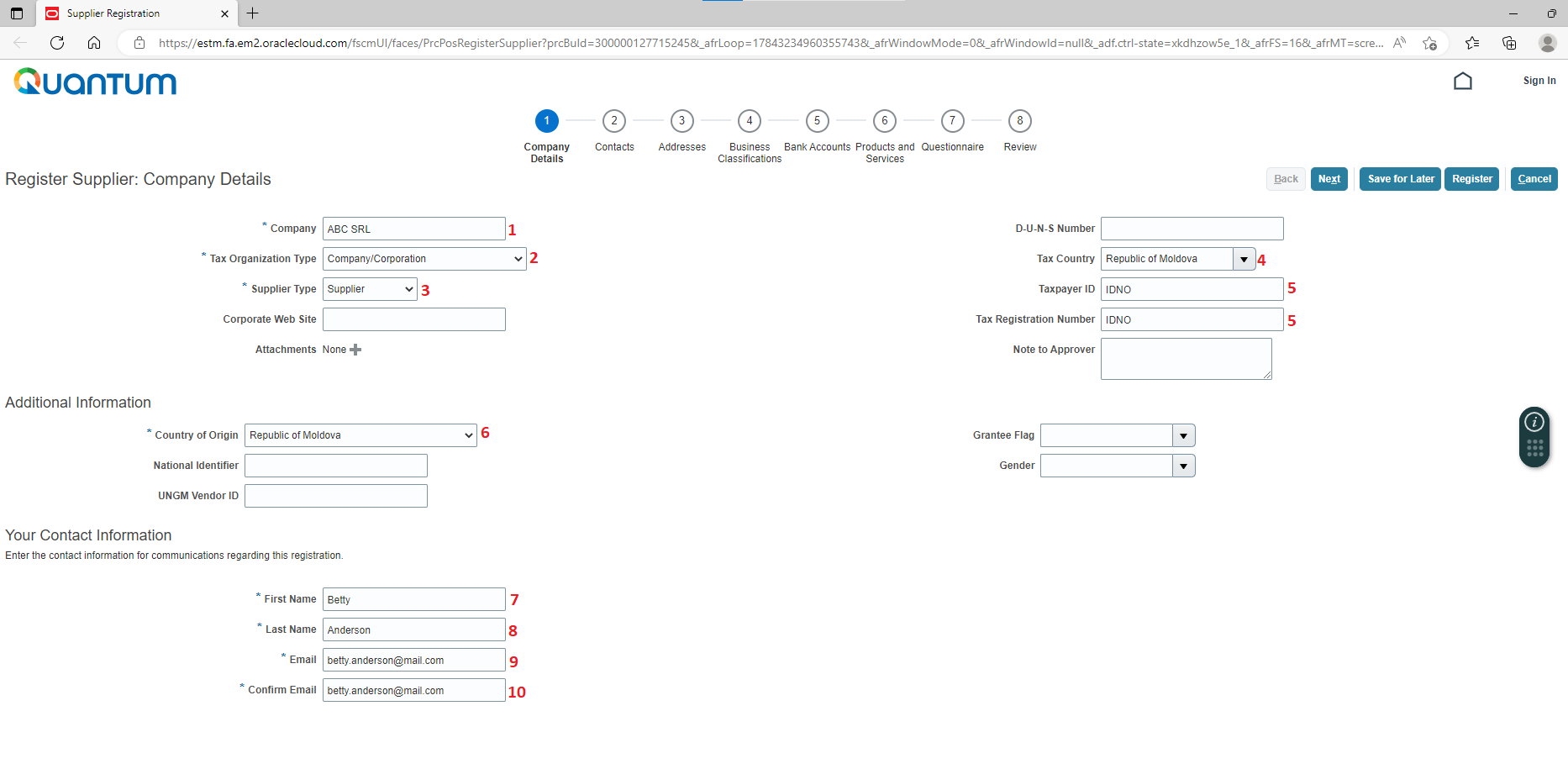 Step 2: Fill in the information below: 11. Select the appropriate value12. Type in phone number using the format from template13. Tick-off “Administrative contact” for contact person who will be responsible for profile management14. Provided the box from point 13 was selected, tick-off “Request user account”15. Keep all the values listed in the “Roles” section
Step 3: Fill in the information below: 16. Type “MDA”17. Type in legal address using the format from template18. Type in name of city as stated in legal address19. Keep all three options selected20. Click on “Actions” button and select the person listed as administrative contact.
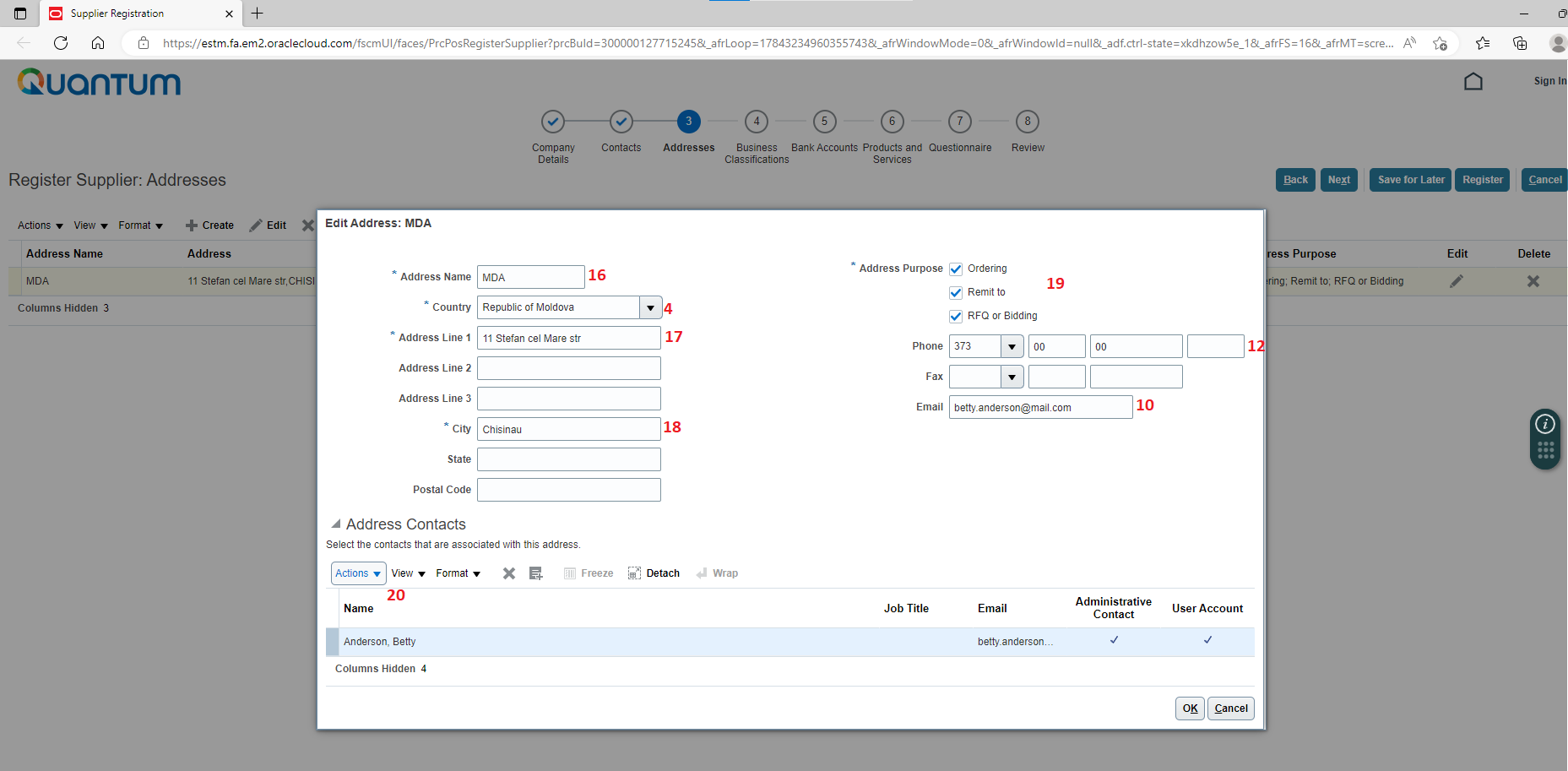 Select and add contact from Step 2
Step 4: Fill in the information below: 21. Tick-off the box
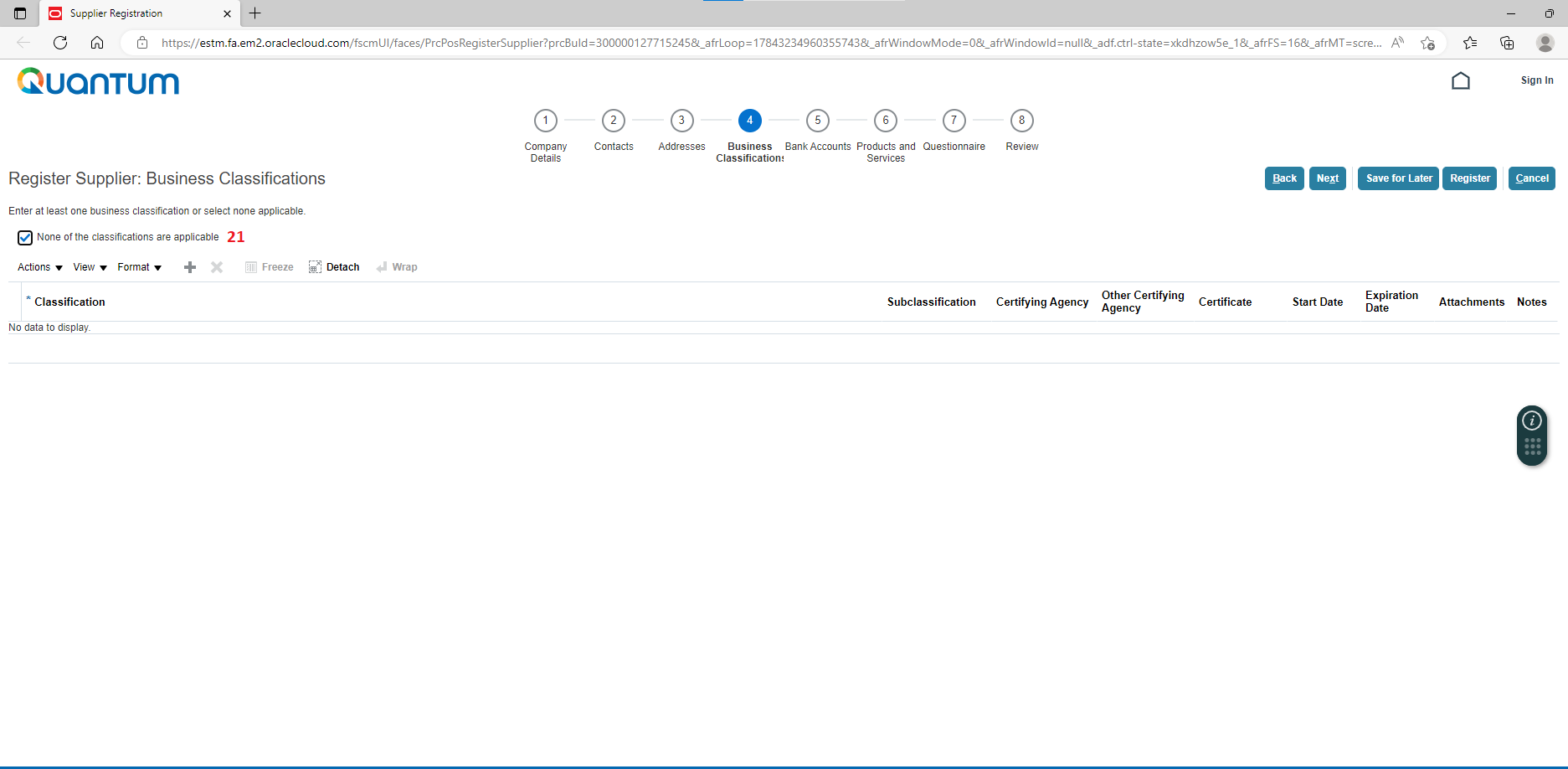 Step 5: Fill in the information below: 22. Select bank name23. Select bank branch24. Type in account number25. Type in IBAN (24 characters)26. Select currency code27. Type in account name using the format from template28. Select “Checking”
Step 6: Choose category
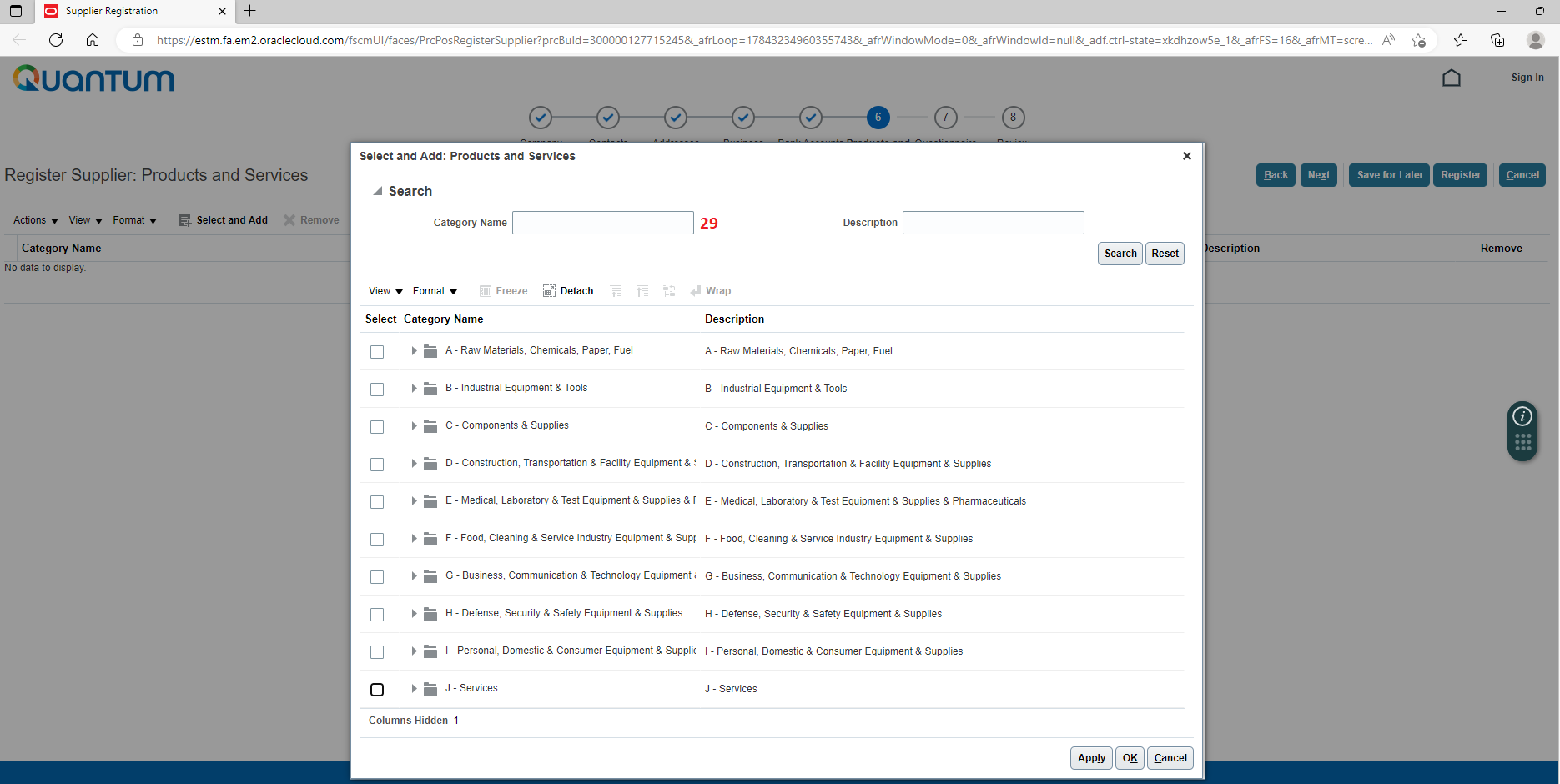 Step 7 (a): Upload Registration Certificate
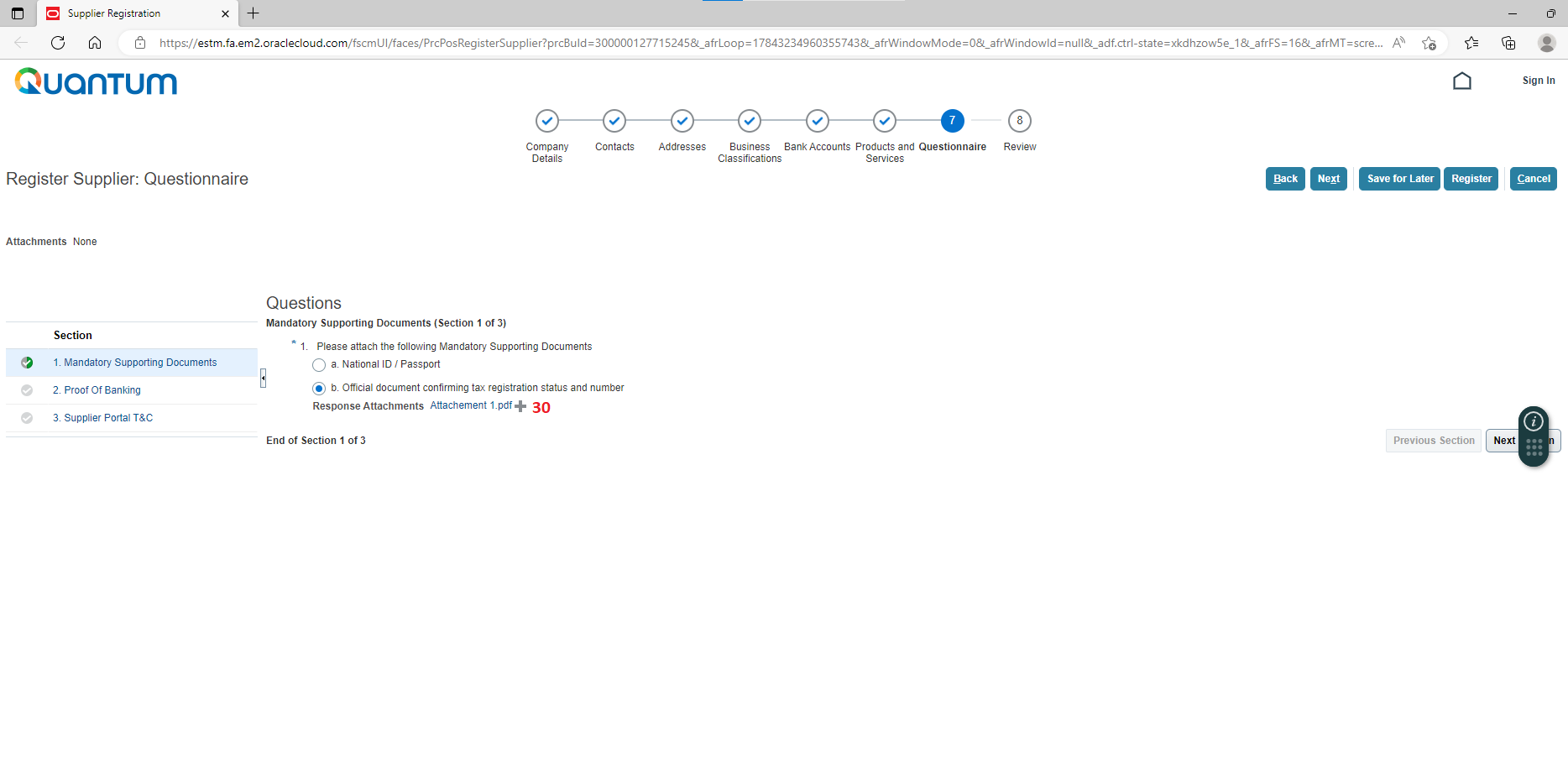 Select Next Section
Step 7 (b): Upload Proof of Banking
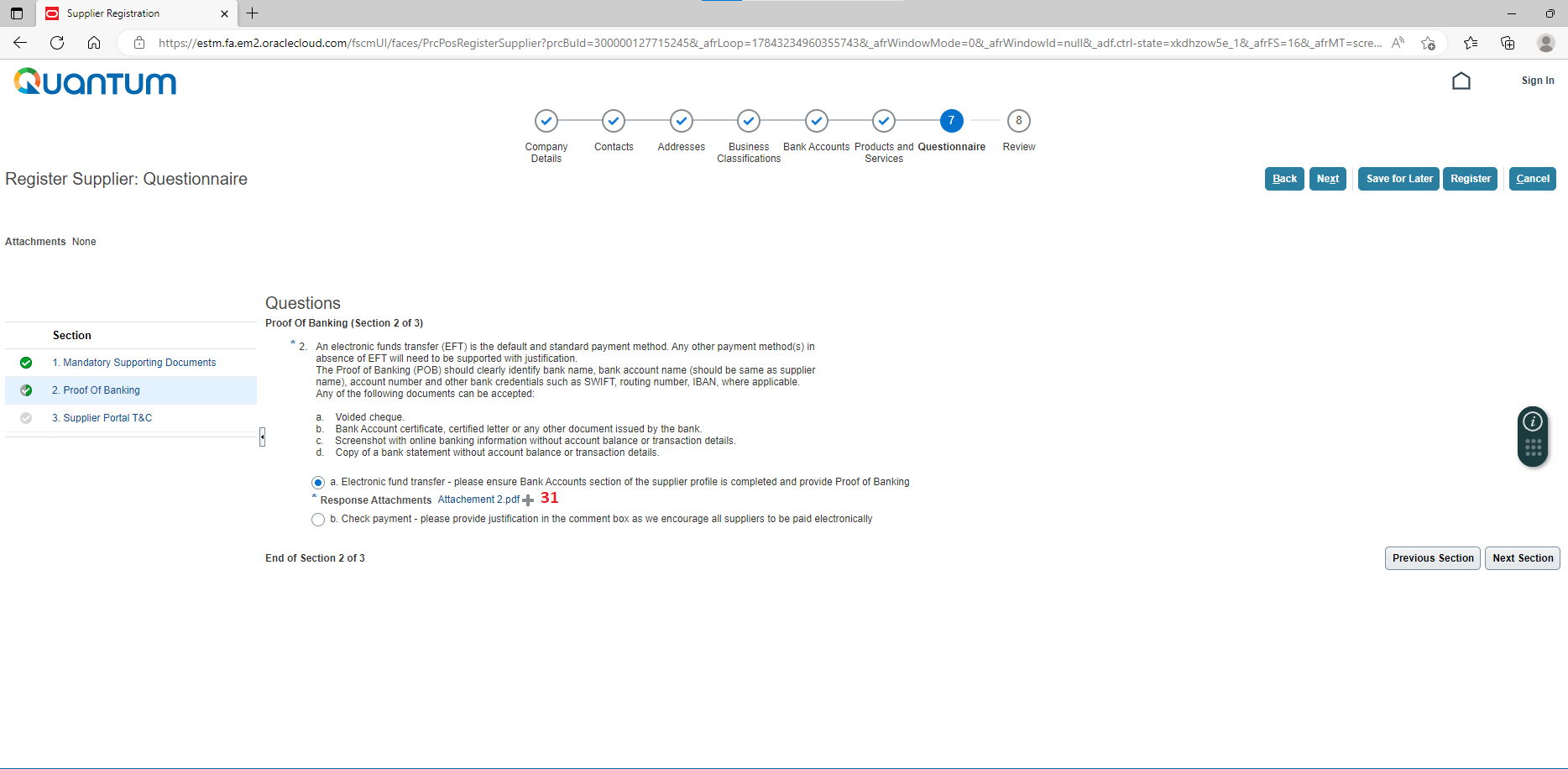 Select Next Section
Upload here
Step 7 (c): Select “Agreed”
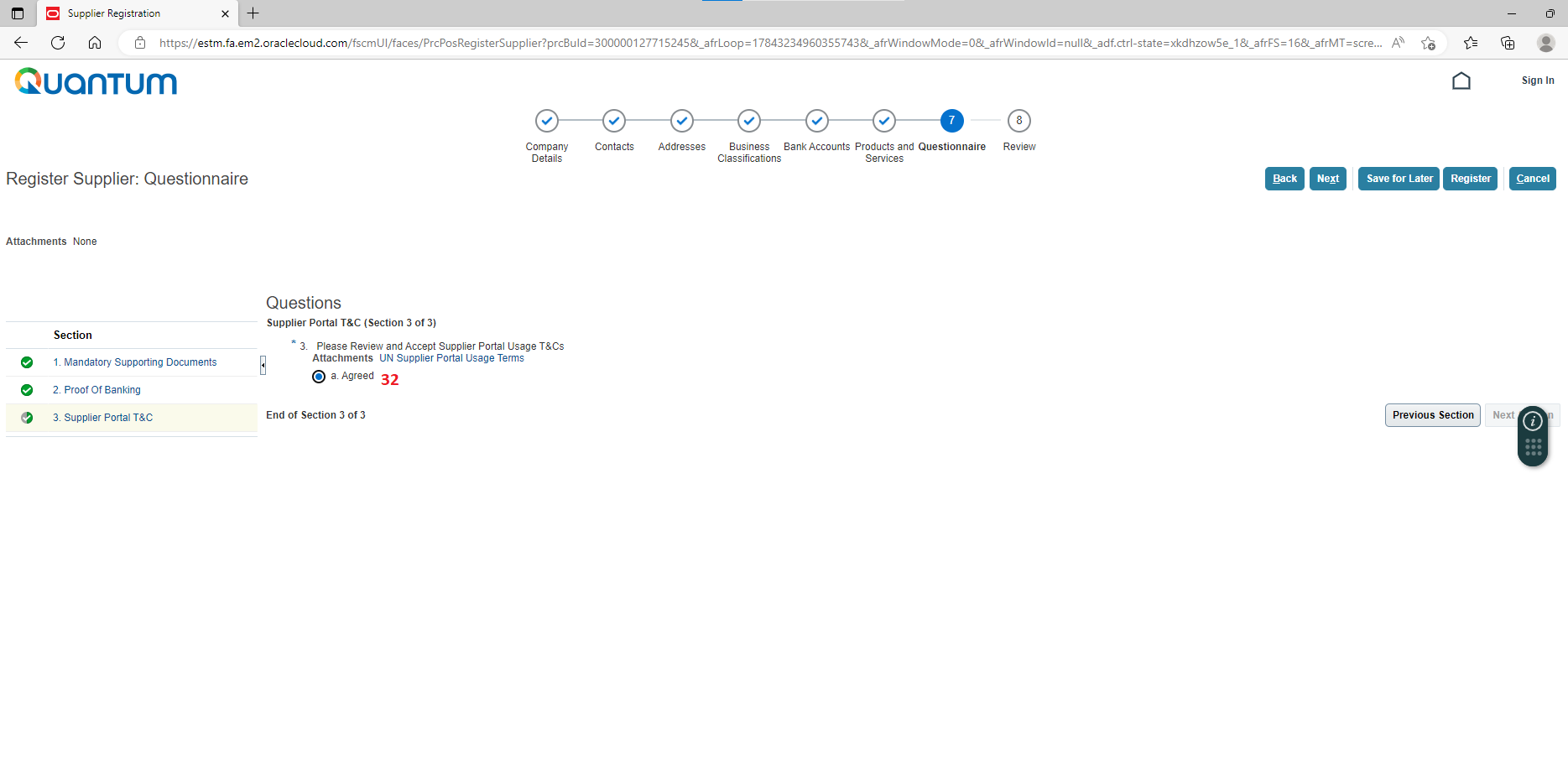 Step 8: Review the submitted information and click Register
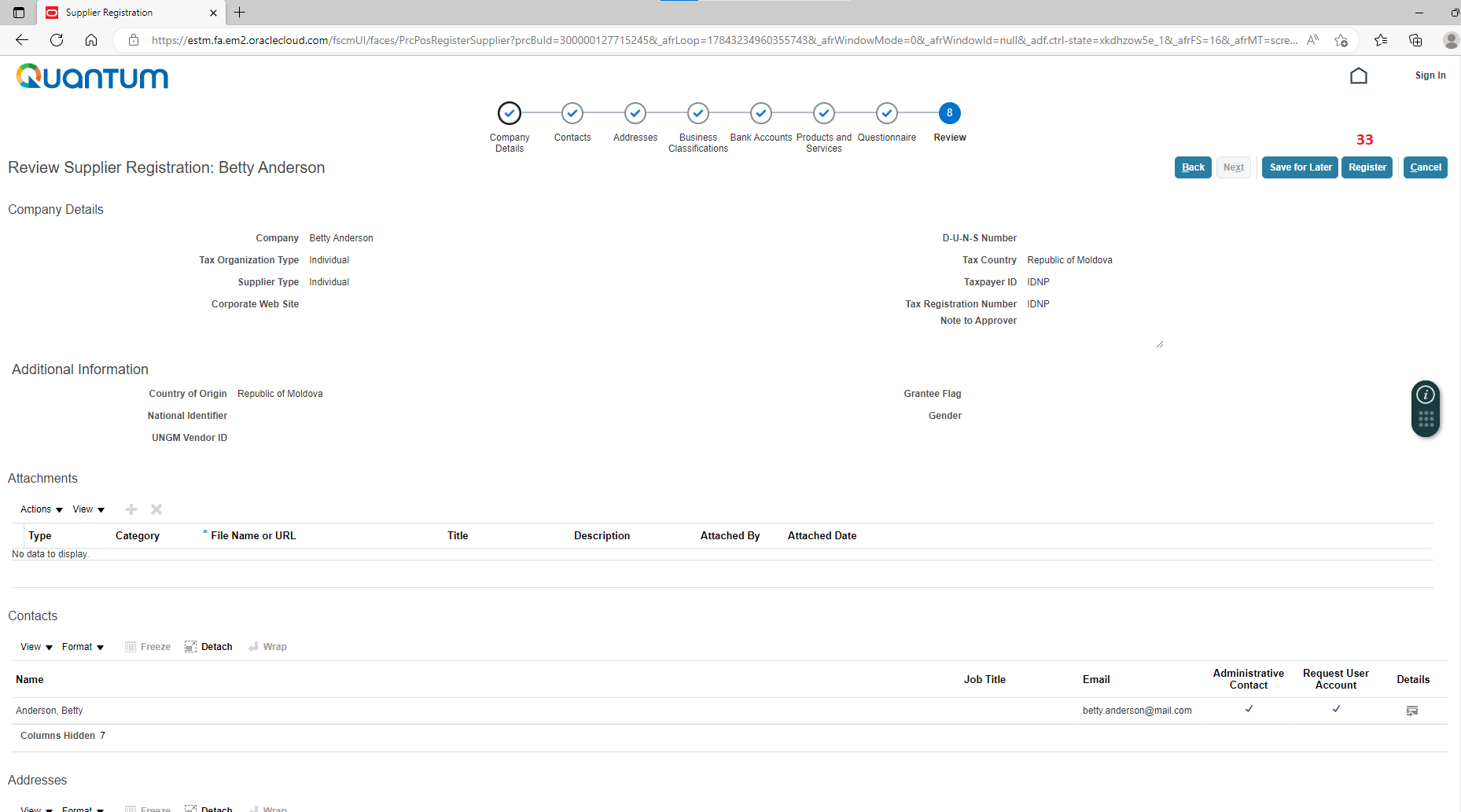 Step 9: Wait for email notification to complete registration
Please note that the access link to the Supplier registered profile is sent from Oracle within up to 3 days. 
In case you have not received the access link after 3 days since registration, you should address for support to UNDP at the email address: sc.md@undp.org.
In case you encounter errors with registration (e.g. system states Supplier already is registered), you should address for support to UNDP at the email address: sc.md@undp.org.
Computer firewall could block oracle or undp.org extension and Suppliers might not receive the Oracle notifications. Please turn down any firewalls on your computers to ensure receipt of email notification.